DEPARTAMENTO DE ELÉCTRICA, ELECTRÓNICA Y TELECOMUNICACIONES
Carrera de Ingeniería en Electrónica y Telecomunicaciones
“Desarrollo de un pluviómetro de bajo costo para monitorización y alerta de precipitaciones utilizando tecnología LORA en la parroquia de Alangasí”
Autores: Jonathan Andrés Gualotuña Puente
Director: Ing. Luis Montoya
2022
agenda
Introducción
Antecedentes
IoT(Internet of the Things)
Redes LPWAN
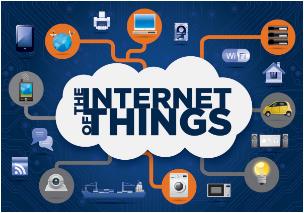 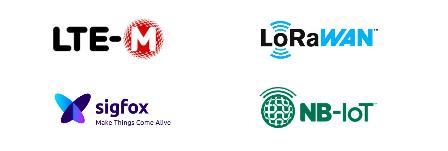 Pluviómetros comerciales
Placa de Adquisición
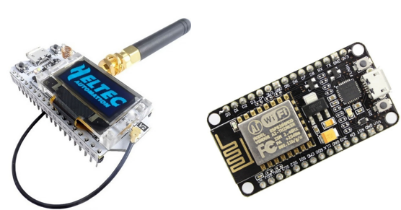 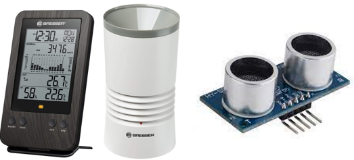 1
Introducción
Motivación e Importancia
Pluviómetro de bajo costo para monitorización y alerta de precipitaciones.
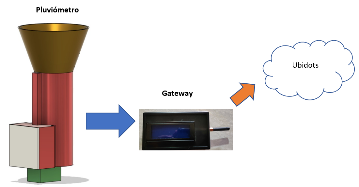 Envía datos en tiempo real:Cantidad de agua del recipiente 
Inclinación de ángulos 
Pitch y roll
Estudio de las variaciones climáticas para evitar siniestros ocasionados por los mismos.
Evaluación de la comunicación inalámbrica LoRaWAN  mediante la placa de adquisición Heltec LoRa 32.
2
Objetivos
Objetivo General

Desarrollar un pluviómetro de bajo costo para monitorización y alerta de precipitaciones utilizando la tecnología LoRa en la parroquia de Alangasí.
Objetivos Específicos
Desarrollar el estado del arte en el diseño de pluviómetros y alerta de precipitaciones utilizando redes de sensores inalámbricas.
Diseñar el sistema electrónico del pluviómetro para la adquisición y procesamiento de los datos.
Implementar la red LoRa para la transmisión de los datos del equipo.
3
Objetivos
Objetivos Específicos
Configurar la plataforma IoT para el almacenamiento, análisis y visualización de datos de las mediciones y las respectivas alertas de posibles aluviones.
Integrar el sistema de adquisición, procesamiento y transmisión con la plataforma IoT. 
Verificar la emisión de la alerta temprana mediante mensajes de Telegram y correo electrónico.
Validar el funcionamiento del equipo mediante un protocolo de prueba.
3
Metodología
Modulo giroscopio GY-521
Heltec LoRa 32 V2
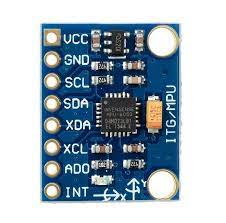 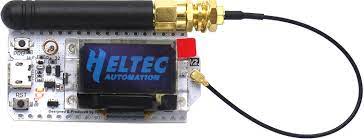 Raspberry Pi B3+
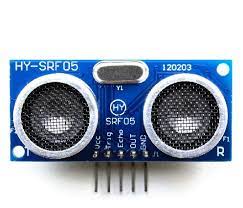 Modulo ultrasónico HY-SRF05
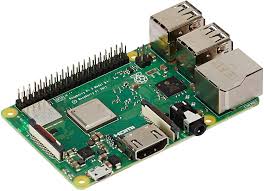 4
Metodología
Heltec LoRa 32 V2
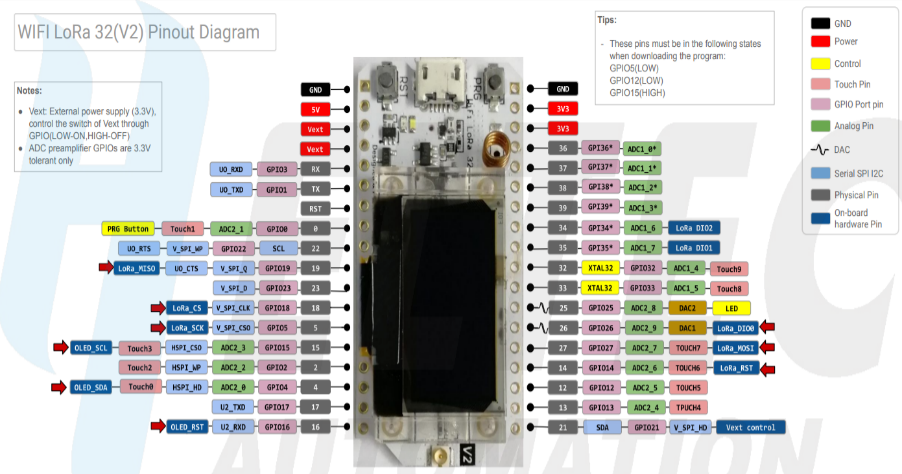 4
Metodología
Kit Position2Go
Especificaciones técnicas
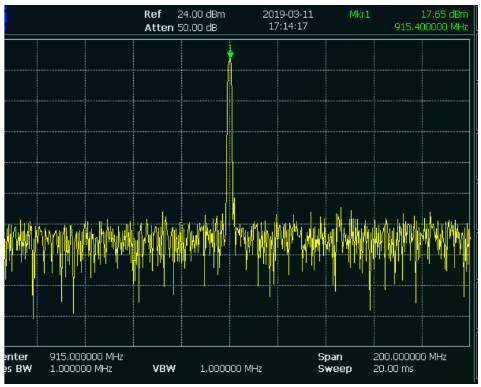 (Infineon Technologies, 2020)
5
Metodología
Pluviómetro
Es un instrumento el cual tiene la capacidad de medir la cantidad de lluvia que llega en un periodo y expresa la profundidad vertical que el agua cubrirá una superficie que usualmente se mide en milímetros por metro cuadrado
Pluviómetro estándar
Pluviómetro de Flotador
Pluviómetro de balanza
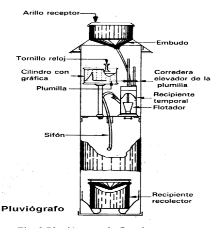 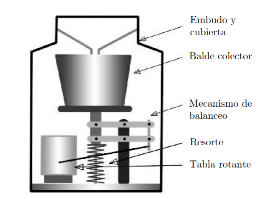 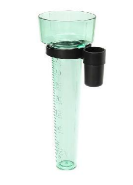 6
Metodología
Clasificación de precipitaciones
7
Metodología
Red LPWAN
Una red LPWAN (Low Power Wide Area) fueron diseñadas para utilizarlas en sistemas inalámbricos para una amplia área una de sus características principales son el consumo de baja potencia a diferencia de las redes WAN que existen en la actualidad con la facultad de soportar una gran cantidad de nodos conectados a una central.
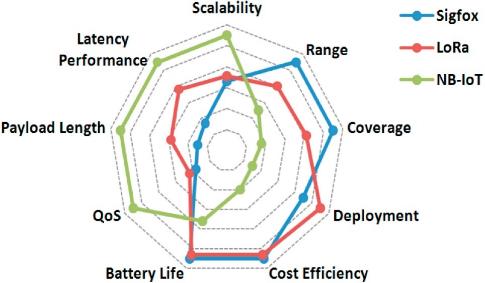 7
Metodología
LoRaWAN
Es un protocolo el cual cumple con una red de área amplia y una baja potencia el que tiene como fin conectar de una manera inalámbrica a dispositivos que la mayoría de ellos funcionan con baterías en lugares de difícil acceso conectados previamente a la red y así tener acceso a redes regionales y globales teniendo una seguridad de extremo a extremo y lo que se ha vuelto más indispensable en la actualidad movilidad y localización
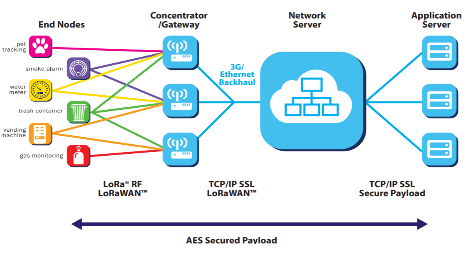 7
Metodología
LoRaWAN
Tasa de datos US902-928
Canales y rangos de frecuencia de la red LoRaWAN
7
Metodología
Capa de protocolo LoRaWAN
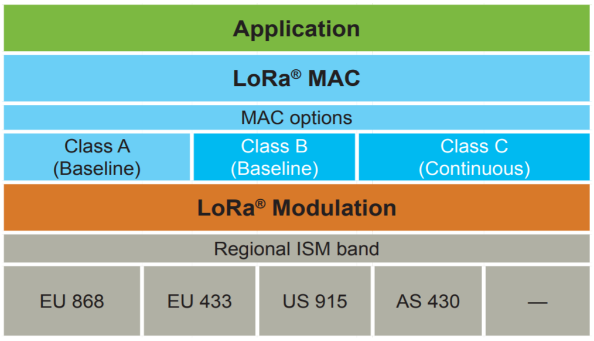 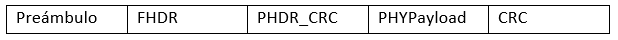 7
Metodología
LoRa
Mientras que LoRaWAN es la red que unen a los dispositivos inalámbricos como sensores o actuadores, mientras que LoRa es la capa física o modulación inalámbrica la que será encargada del largo alcance
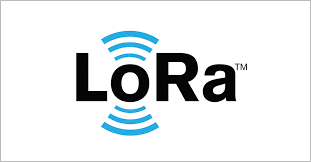 7
Metodología
Ubidots
Es una plataforma ocupada por IoT la cual presenta a una nube en dispositivos de base globales además de ser una página asequible y uno de los más utilizados para ecosistemas IoT.
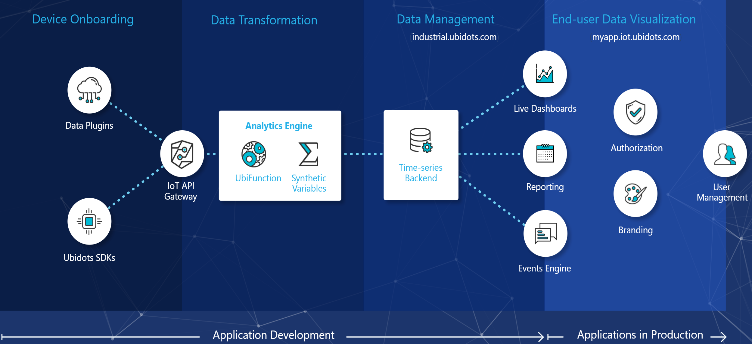 7
Metodología
Cálculo de la distancia con librería newping
La librería new ping solución algunos problemas del modelo matemático y agrega características nuevas las cuales pueden ser utilizadas en las funcionalidades de los sensores, es compatible con la mayoría de sensores ultrasónicos.
sonar.ping_in ([máxima distancia en cm]) 
sonar.ping_cm ([máxima distancia en cm])
sonar.ping_median (iteraciones [máxima distancia en cm])
sonar.ping_timer (function [máxima distancia en cm]) 
sonar.check_timer () :
 NewPing : timer_ms (frecuencia, función)
8
Metodología
Cálculo del volumen de un cilindro
Donde:
Cálculo de la área de la base
Cálculo del volumen del cilindro en función 
de las variables a utilizar
9
Metodología
Cálculo del ángulo pitch
Donde:
Cálculo del ángulo roll
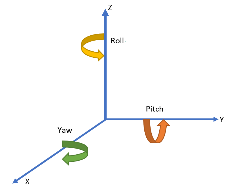 9
Metodología
Diagrama de bloques general del prototipo
Para un mejor entendimiento se realizó un diagrama de bloques el cual explica cómo será el funcionamiento del prototipo tanto de su parte de emisor y receptor.
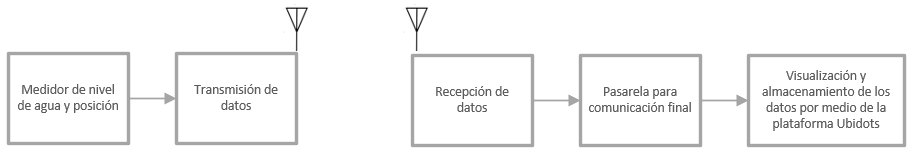 12
Metodología
Modulo emisor
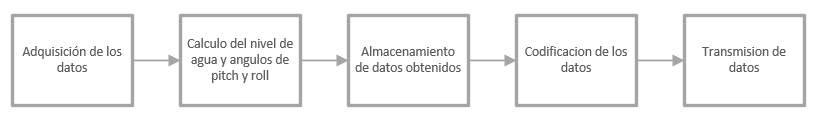 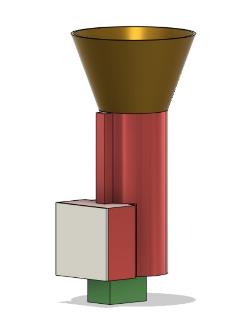 12
Metodología
Modulo emisor
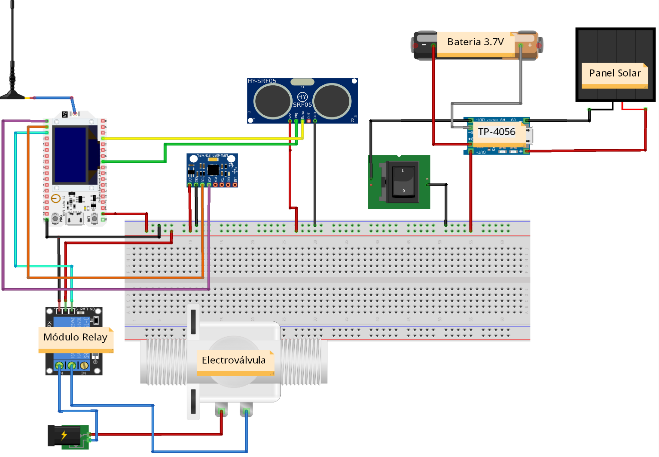 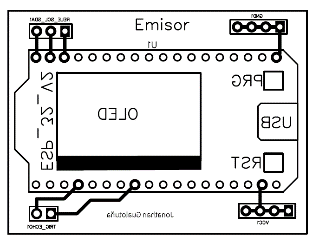 12
Metodología
Modulo receptor
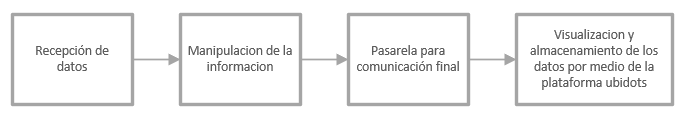 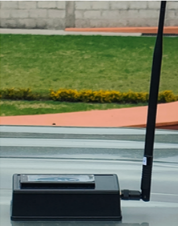 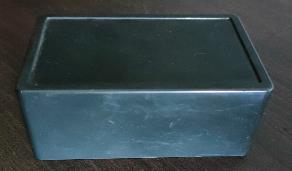 13
Metodología
Modulo receptor
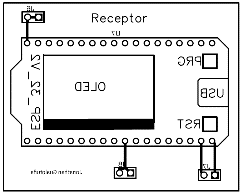 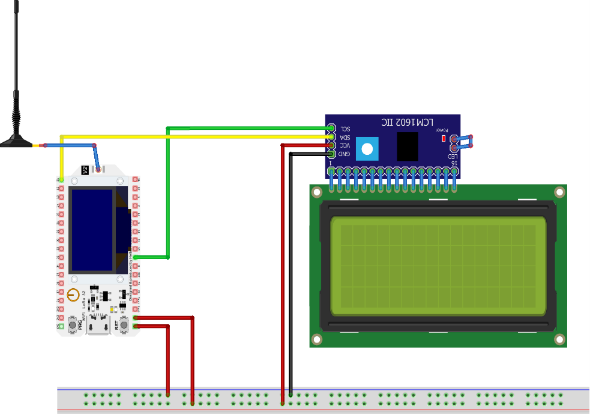 13
Metodología
Pasarela de datos hacia la red
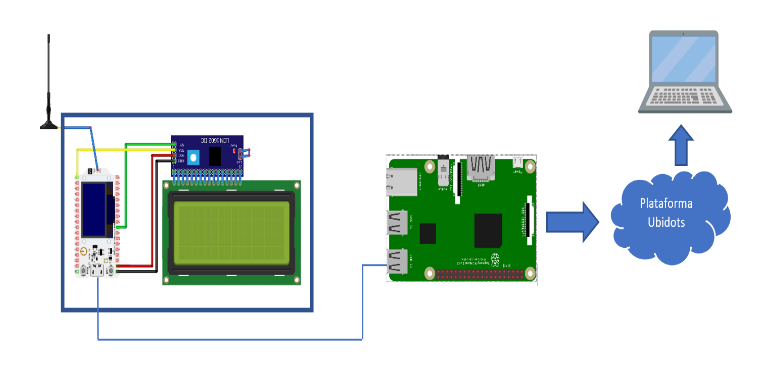 13
Metodología
Plataforma Ubidots
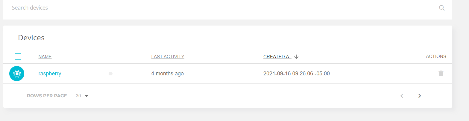 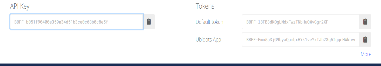 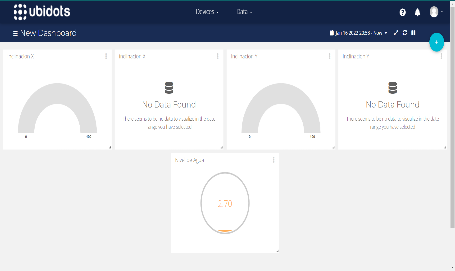 13
Metodología
Plataforma Ubidots
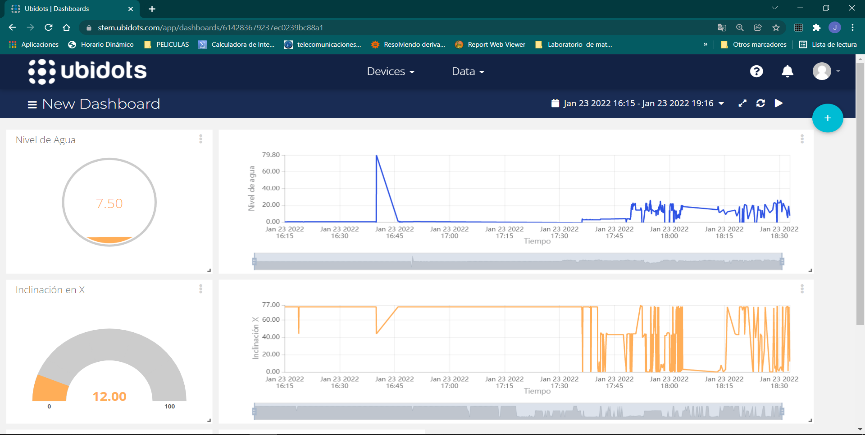 13
Metodología
Escenario de pruebas - Pluviómetro
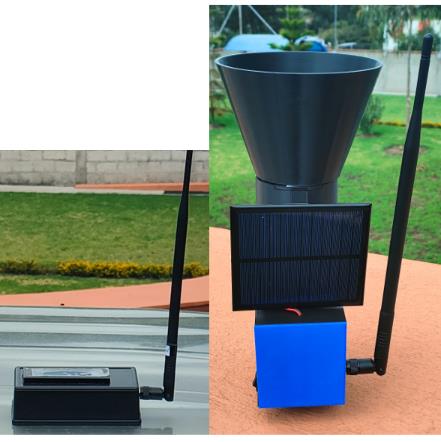 14
Metodología
Prueba de funcionamiento - Pluviómetro
14
Desarrollo y Pruebas
Escenario Urbano
Ubicación del Gateway en la zona urbana.
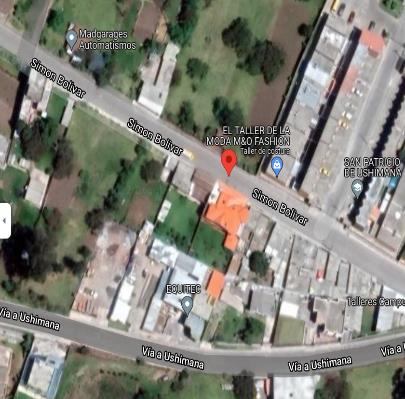 15
Pruebas y Resultados
500 metros área urbana
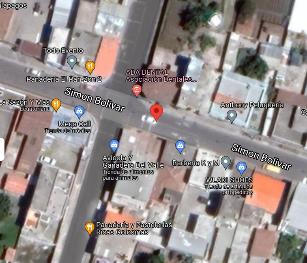 Ubicación del dispositivo emisor a 500 metros en la zona urbana.
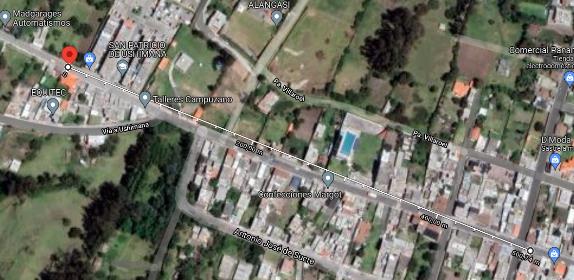 26
Pruebas y Resultados
500 metros área urbana SF7
26
Pruebas y Resultados
500 metros área urbana SF12
26
Pruebas y Resultados
1000 metros área urbana
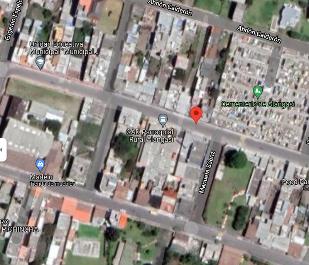 Ubicación del dispositivo emisor a 1000 metros en la zona urbana.
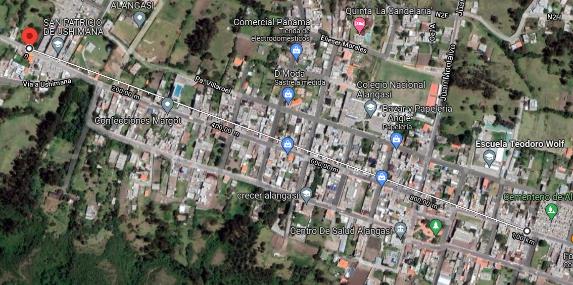 26
Pruebas y Resultados
1000 metros área urbana SF7
26
Pruebas y Resultados
1000 metros área urbana SF12
26
Pruebas y Resultados
1200 metros área urbana
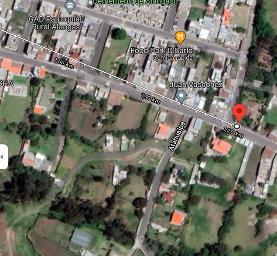 Ubicación del dispositivo emisor a 1200 metros en la zona urbana.
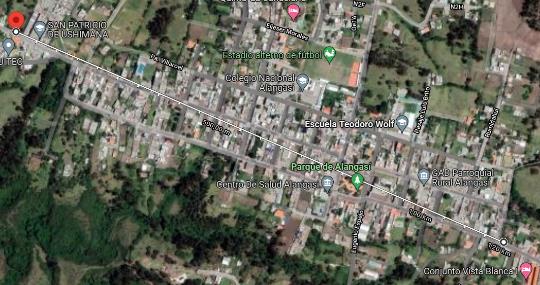 26
Pruebas y Resultados
1200 metros área urbana SF7
26
Pruebas y Resultados
1200 metros área urbana SF12
26
Pruebas y Resultados
1200 metros área urbana SF12
26
Pruebas y Resultados
1200 metros área urbana SF12
26
Pruebas y Resultados
1200 metros área urbana SF12
26
Desarrollo y Pruebas
Escenario Rural
Ubicación del Gateway en la zona rural.
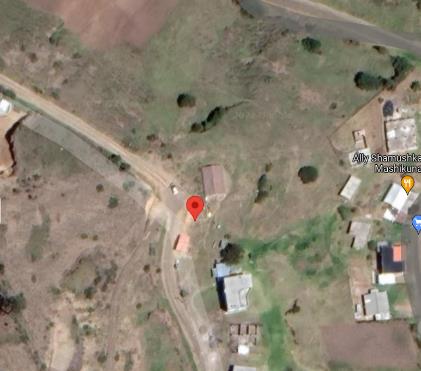 15
Pruebas y Resultados
775 metros área rural
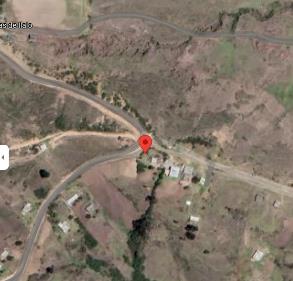 Ubicación del dispositivo emisor a 775 metros en la zona rural.
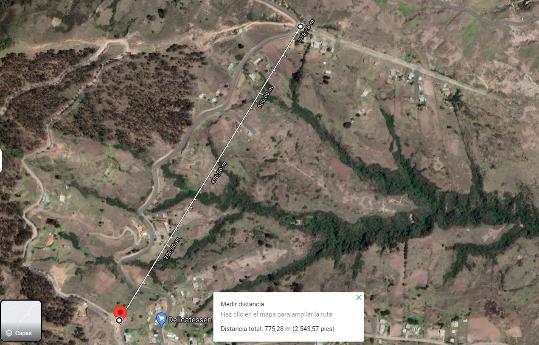 26
Pruebas y Resultados
775 metros área rural SF7
26
Pruebas y Resultados
775 metros área rural SF12
26
Pruebas y Resultados
1000 metros área rural
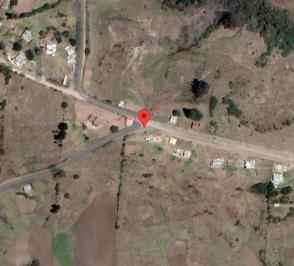 Ubicación del dispositivo emisor a 1000 metros en la zona rural.
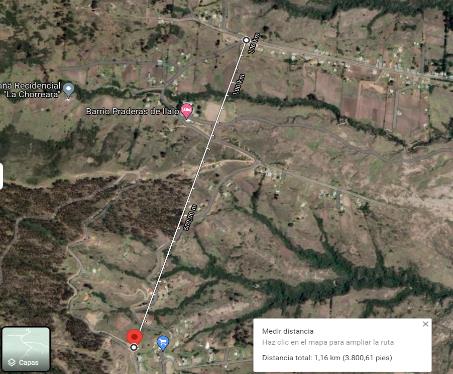 26
Pruebas y Resultados
1000 metros área rural SF7
26
Pruebas y Resultados
1000 metros área rural SF12
26
Pruebas y Resultados
1500 metros área urbana
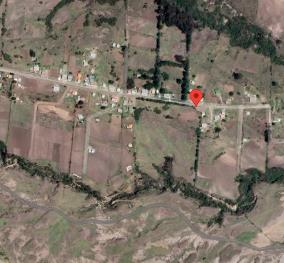 Ubicación del dispositivo emisor a 1200 metros en la zona urbana.
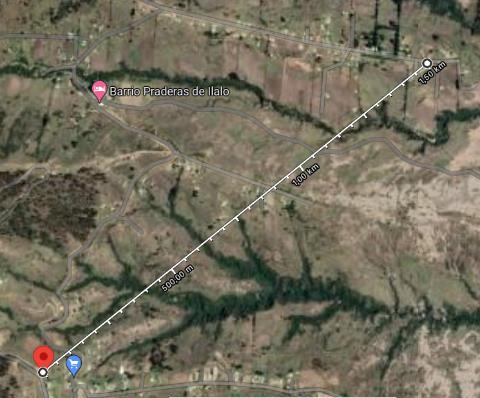 26
Pruebas y Resultados
1500 metros área rural SF7
26
Pruebas y Resultados
1500 metros área rural SF12
26
Pruebas y Resultados
1500 metros área rural SF12
26
Pruebas y Resultados
1500 metros área rural SF12
26
Pruebas y Resultados
1500 metros área rural SF12
26
Pruebas y Resultados
Visualización de datos Ubidots
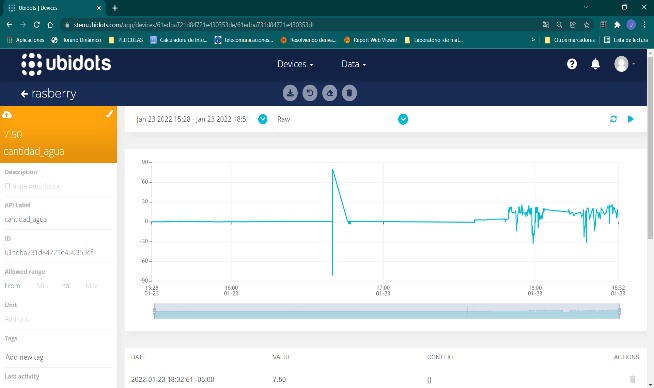 26
Pruebas y Resultados
Visualización de datos Ubidots
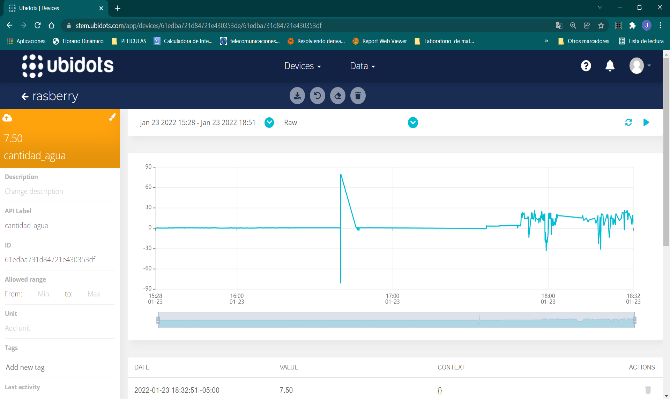 26
Pruebas y Resultados
Mensajes de alerta
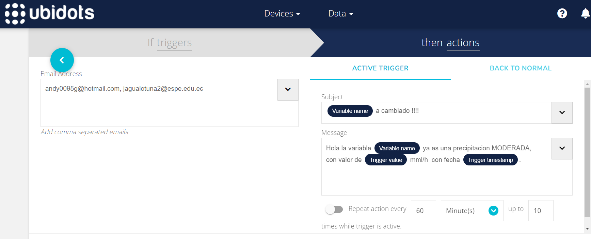 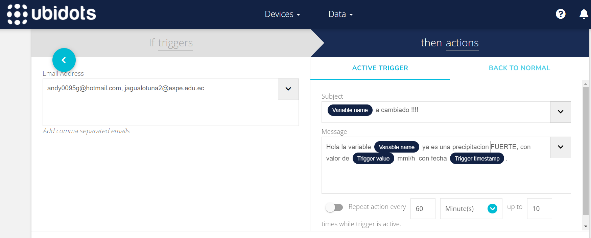 26
Pruebas y Resultados
Mensajes de alerta
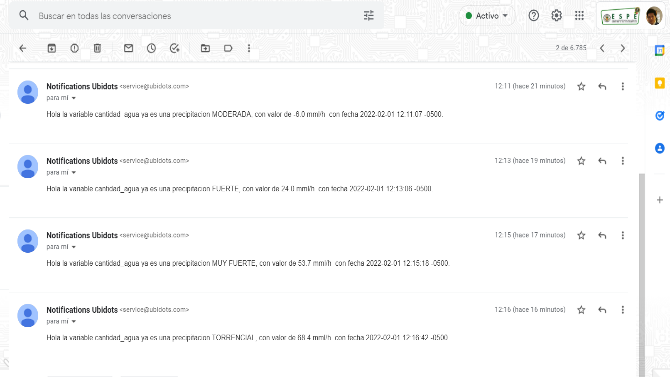 26
Conclusiones
Las redes LPWAN como lo en la red LoRaWAN es una gran alternativa para trabajar con prototipo de IoT dado que no necesita una licencia de utilización ni de mantenimiento teniendo largas distancias de cobertura con un coste energético no tan elevado como lo es en otros casos como uno de los más comunes como lo es Wifi, y no siendo tan ocupadas en la actualidad teniendo grandes beneficios en varios ámbitos de la actualidad que facilitaran procesos a mediano y largo plazo.

Al momento de recopilar información desde un sensor ultrasónico es muy conveniente dado que su consumo energético es muy bajo llegando como máximo a 3mA cuando se encuentre de manera activa censando datos, así como de su gestiona miento por medio de cualquier microcontrolador para poder limitar el consumo de energía con varios modos ya sea desactivarlo por tiempos predeterminados o estar en estado dormido, teniendo como punto importante la manipulación de la información mediante cualquier lenguaje de programación.
36
Conclusiones
La utilización de una pasarela gestionada por una Raspberry pi se vio necesario dado a las actualizaciones de TTN (The Thinks Network) y los problemas de conectividad con los equipos después de las ultimas actualizaciones del final del año 2020, teniendo como gran alternativa la versatilidad de la placa de adquisición Raspberry para poder adaptarse a las necesidades y poder funcionar como Gateway para que se puedan visualizar los valores en la plataforma IoT que en este caso es Ubidots.

La utilización de la plataforma IoT como medio de visualización de datos cumple el objetivo de tener un registro histórico de las variables censadas en el tiempo para así poder generar las alertas respectivas de nivel de precipitaciones, tanto así como del valor del ángulo de inclinación pitch y roll, siendo importantes en el momento que se efectúe un deslizamiento del terreno donde se encuentre el prototipo teniendo así dos variables considerables para una monitorización y posterior alerta temprana.
36
Recomendaciones
Se recomiendo utilizar material aislante para el prototipo dado que el hardware se encontrará a exteriores siendo así vulnerable al sol, lluvia, etc., siendo así una parte importante la impermeabilización del mismo.

Se recomienda el uso de paneles solares para así tener un sistema de carga autónomo y que no dependa únicamente de la batería y tenga la necesidad de utilizar un dispositivo externo con batería, el uso del módulo de carga de baterías TP4056 es importante para evitar daños en la batería y su tiempo de vida.
37
MUCHAS GRACIAS